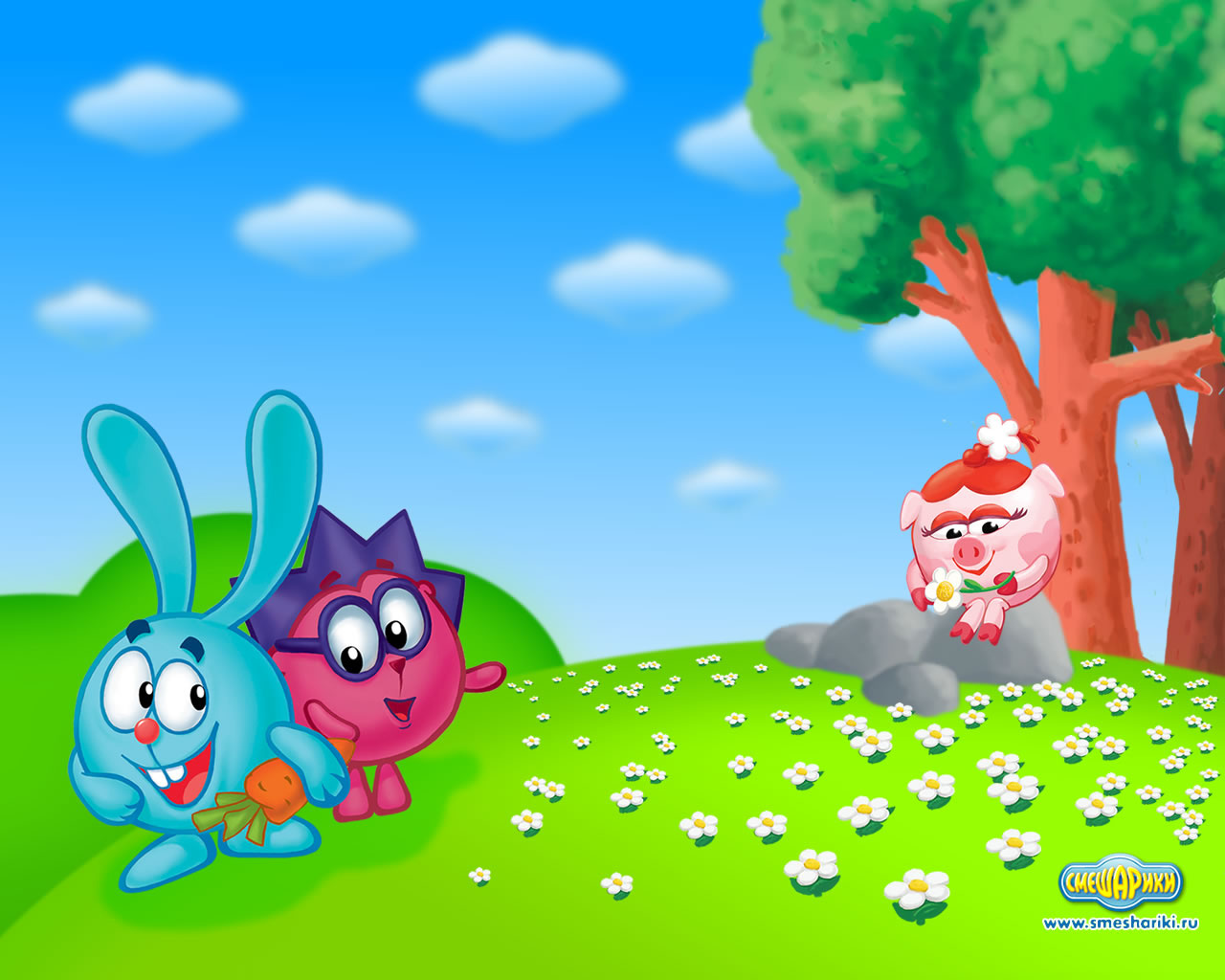 МБДОУ «Высокогорский детский сад № 2»
Поможем зимующим птицам
Автор: Клецко О.Н. 2020г.
.
Тема недели : «Поможем зимующим птицам!»
Итоговое мероприятие:
1.  Семейное изготовление и         совместное  вывешивание с         родителями   кормушек для              птиц  на территории             детского  сада.
        2.  Акция «Корм для пернатых».
Цель: Формировать у детей чувство ответственности и желание заботиться о живых существах.
Задачи:
1. Привлекать  родителей к активному участию в образовательном процессе детей.
2. Способствовать обогащению и углублению представлений о птицах нашего края(особенности строения, месте обитания, потребностях и способах их удовлетворения).
3.Способствовать развитию у детей умения составлять рассказы о птицах, выделяя  яркие отличительные признаки внешнего вида и поведения.
4.Развивать  познавательный интерес у детей к жизни зимующих птиц.
5. Воспитывать  заботливое отношение к птицам, желание помочь им в суровых зимних условиях.
Виды организованной образовательной деятельности:
Понедельник. Познавательное развитие Тема: «Пернатые друзья».Вторник. Математическое развитиеТема: «Мы считаем воробьев».Среда.1. Речевое развитие Тема: «Составление рассказа по сюжету картинки: Зимующие птицы нашего края».               2. Художественно-эстетическое развитие (лепка).Тема: «Птичка нашего края». Из природного материала.Четверг. Чтение художественной литературы. Тема: «Чтение стихотворения Г.Ладонщикова «Наши друзья».Пятница. Художественно-эстетическое развитие (аппликация).Тема: «О чем поют воробушки в первый день зимы?».(Аппликация из засушенных листьев).
Вот как всё начиналось
Трудно птицам зимовать,
Надо птицам помогать!
Распилить я попросил 
Досточку еловую,
Вместе с папой смастерил
Птичкину столовую.
                              А.Чепуров.
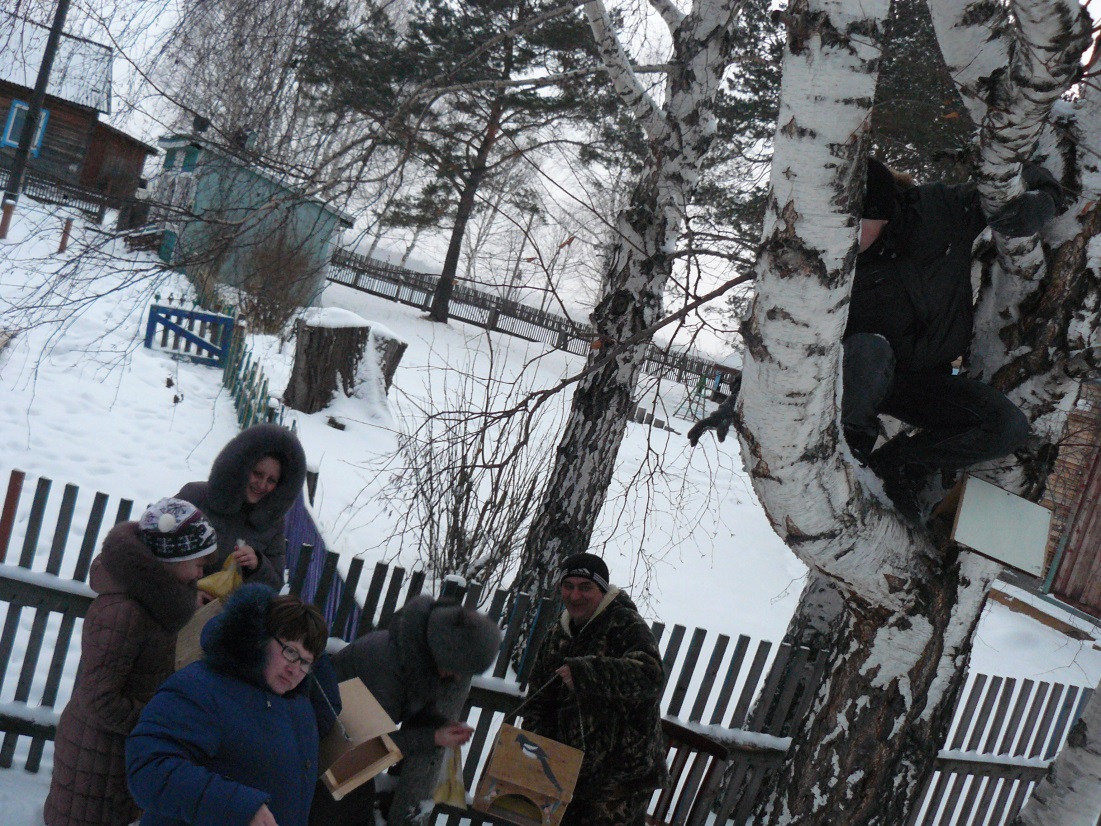 Совместное вывешивание, изготовленных дома кормушек, на территории детского сада.
Приготовление обеда для наших пернатых друзей!
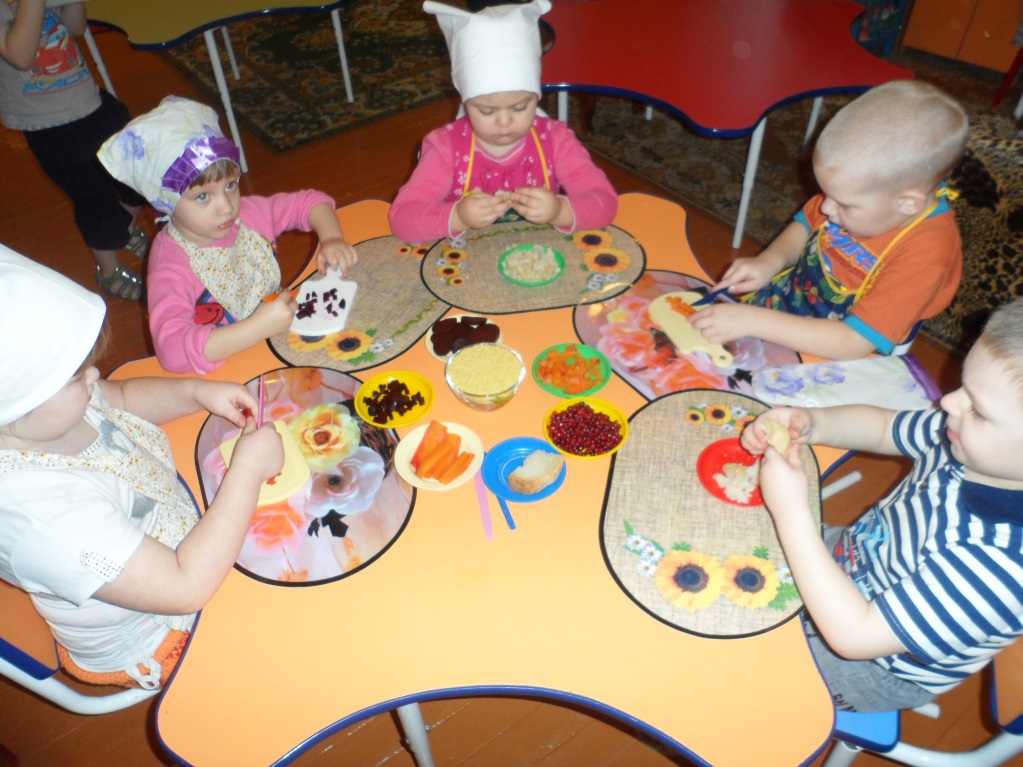 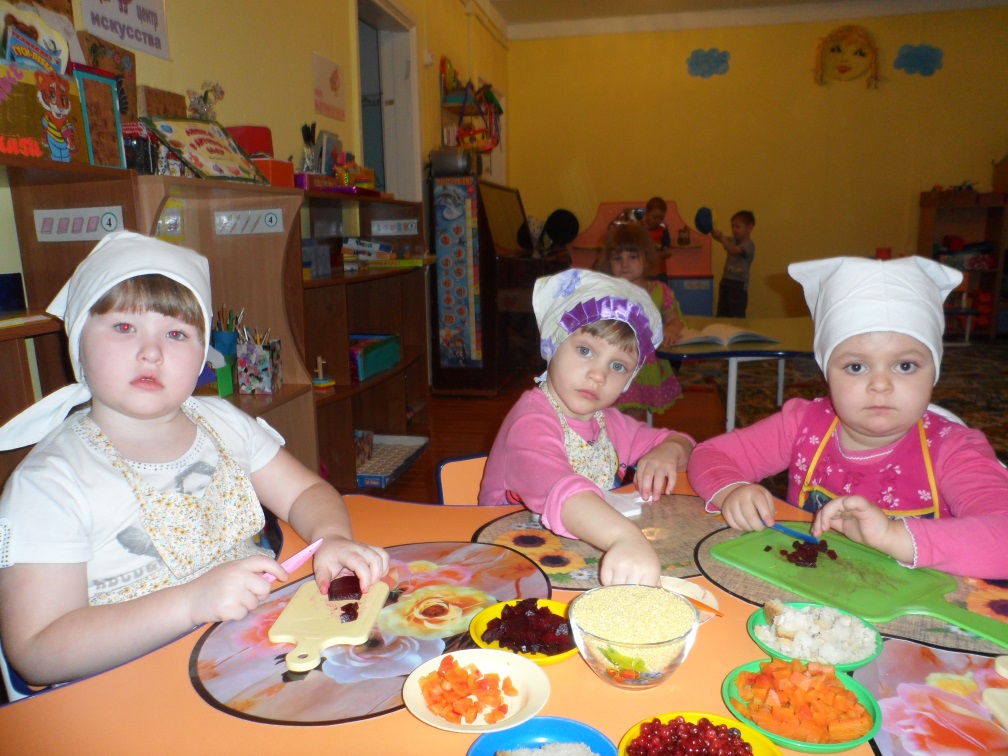 Ох, не легкая это работа!
Овощной салат
Свекольный салат
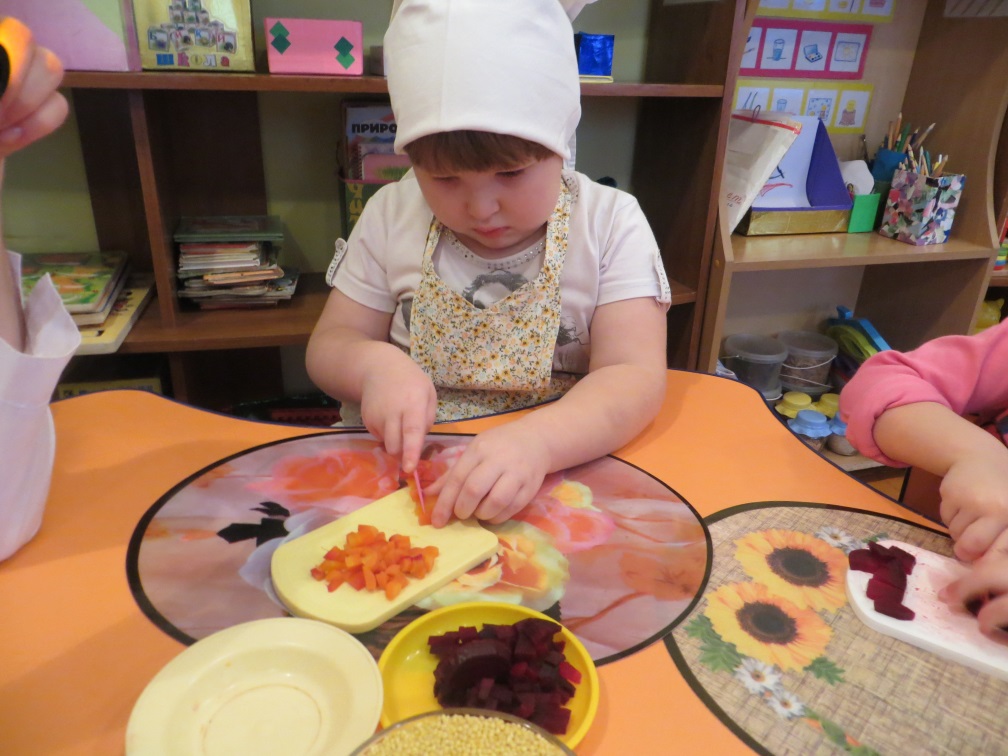 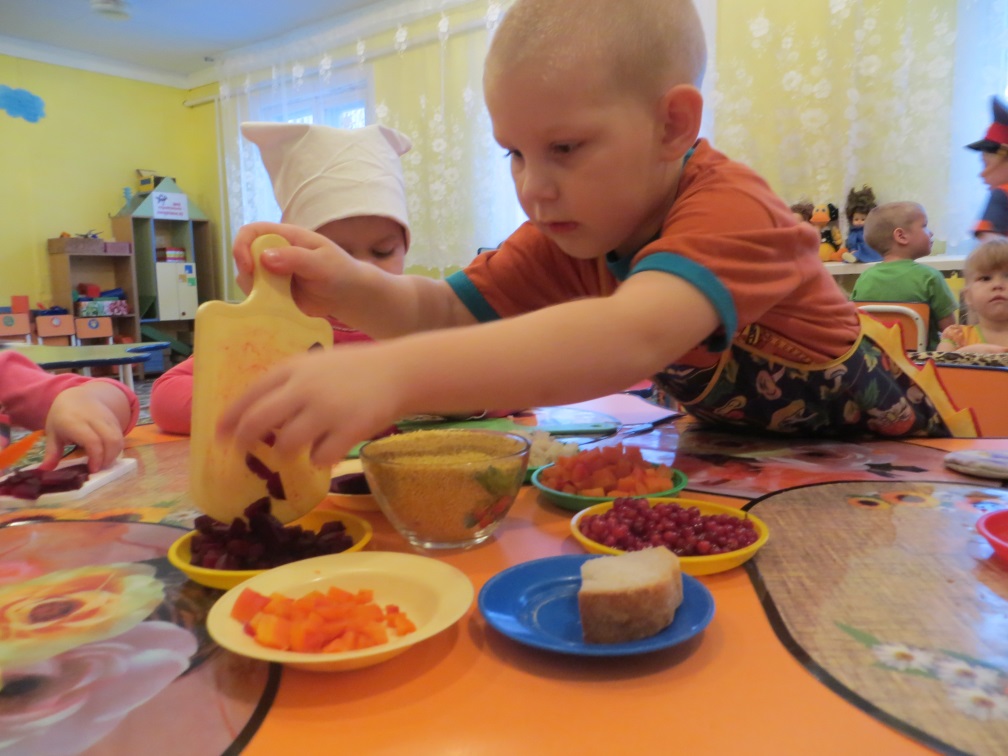 Аппетитно получилось, не правда ли!?
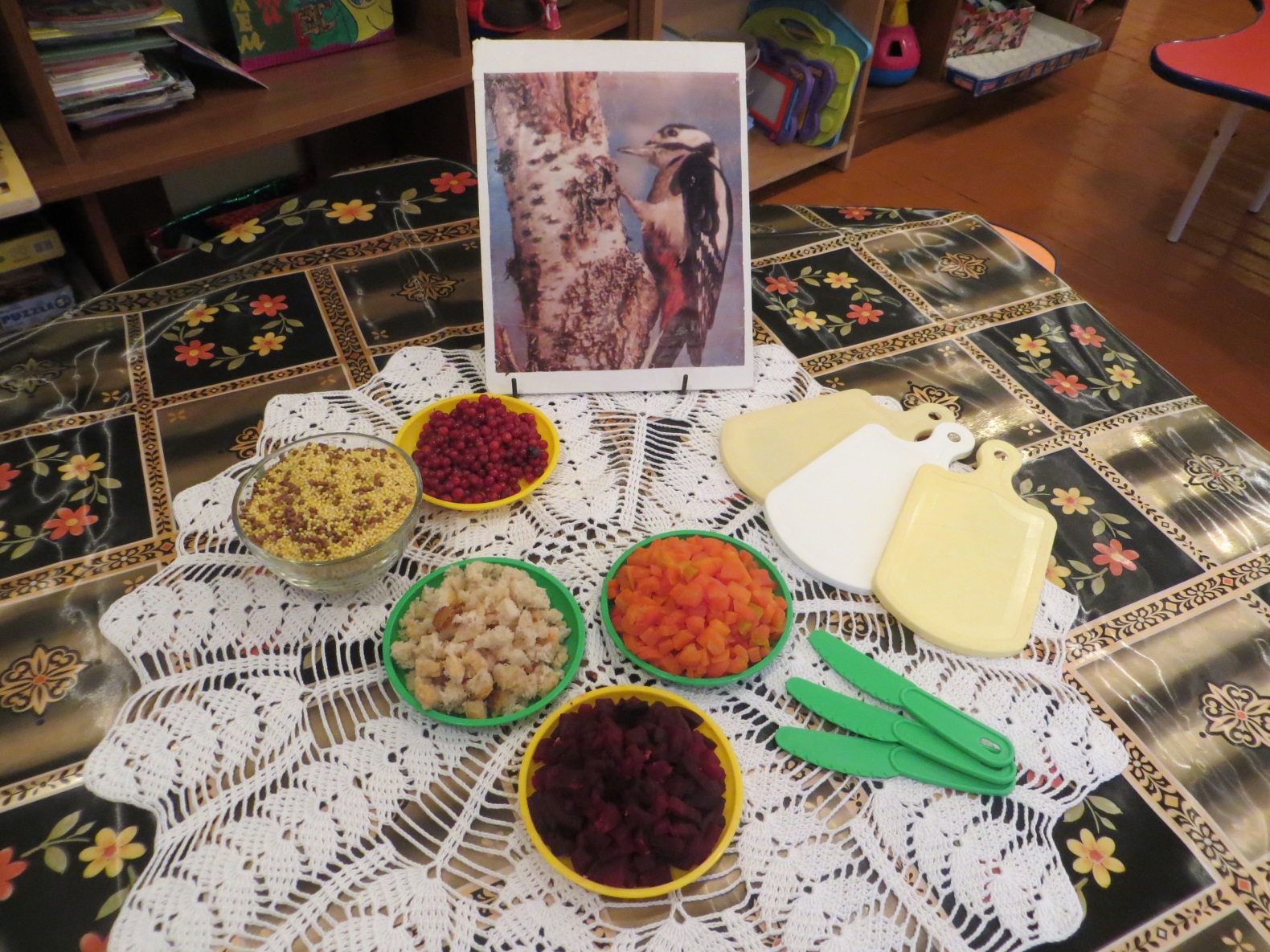 Накрываем стол птичкам.
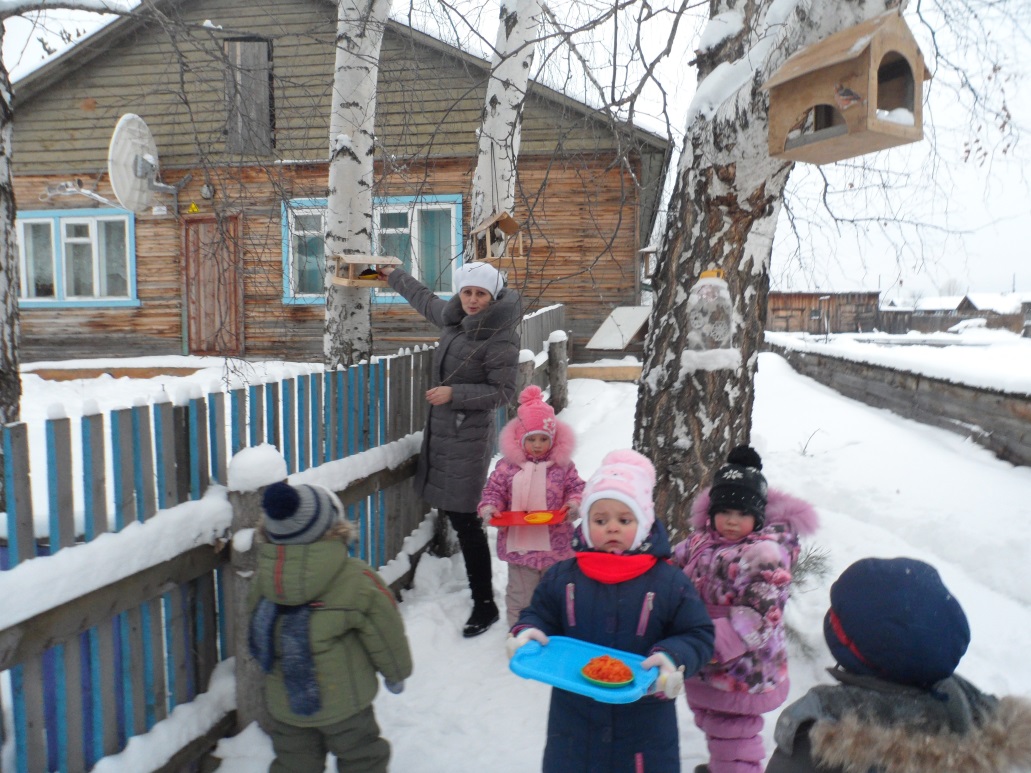 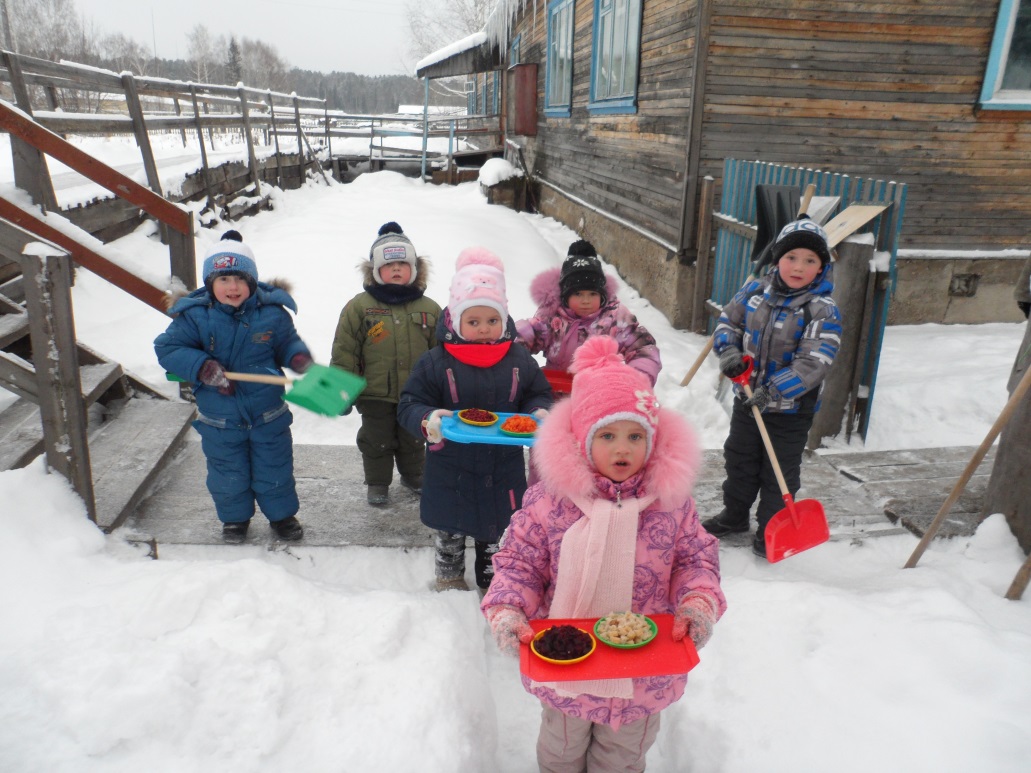 Приятного аппетита, друзья!
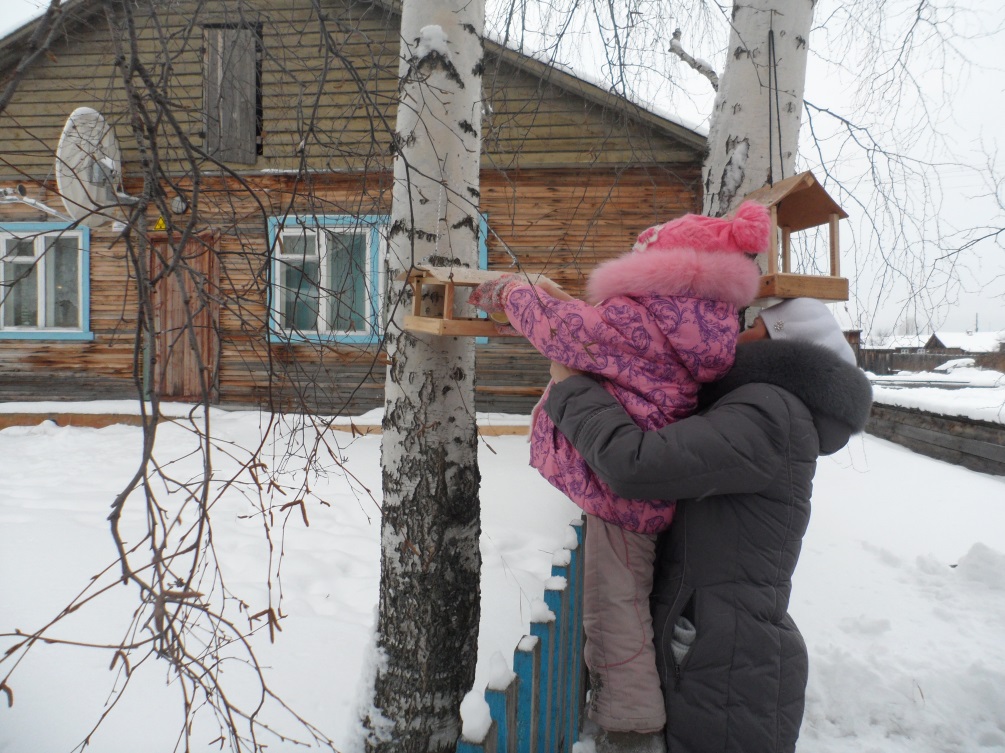 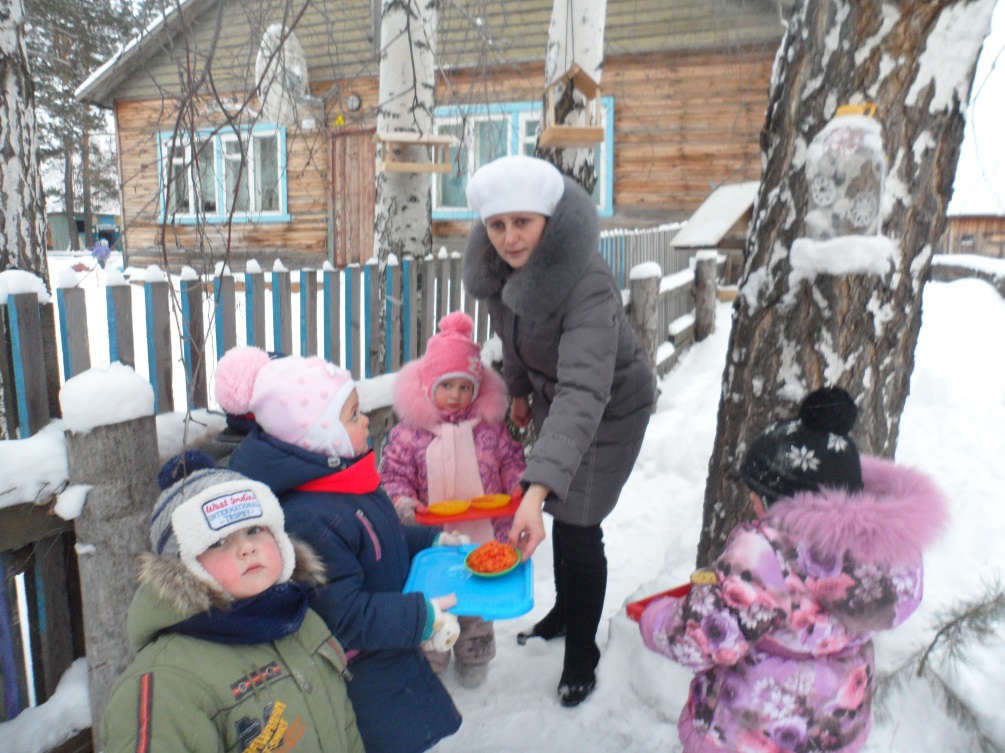 А вот и гости пожаловали!
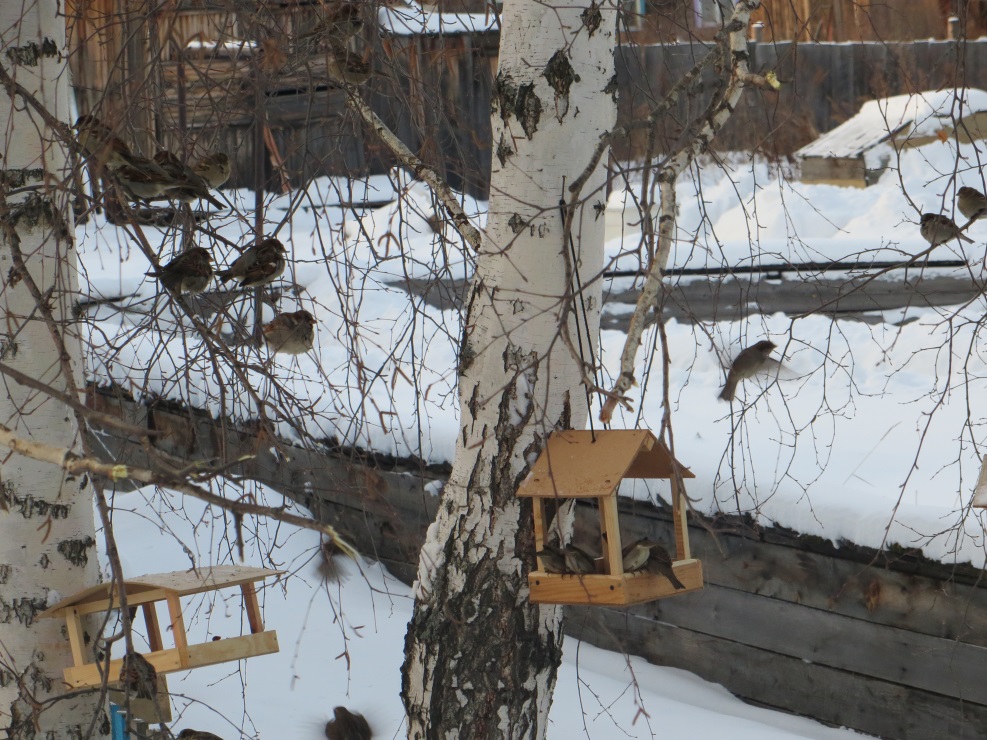 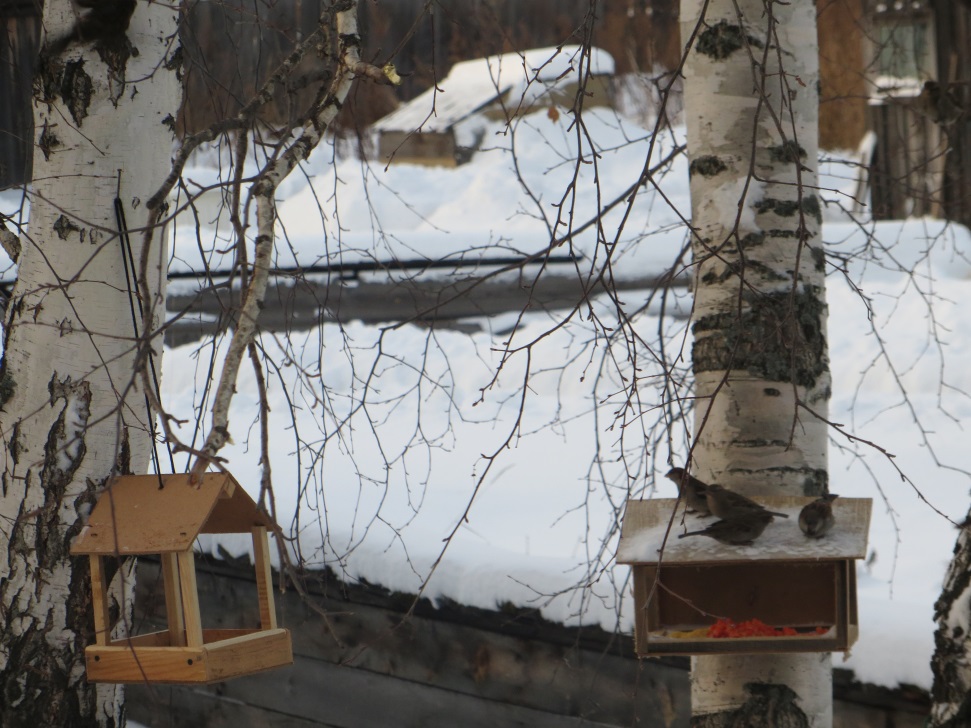 И дятлу и воробушкам наше угощение пришлось по вкусу!
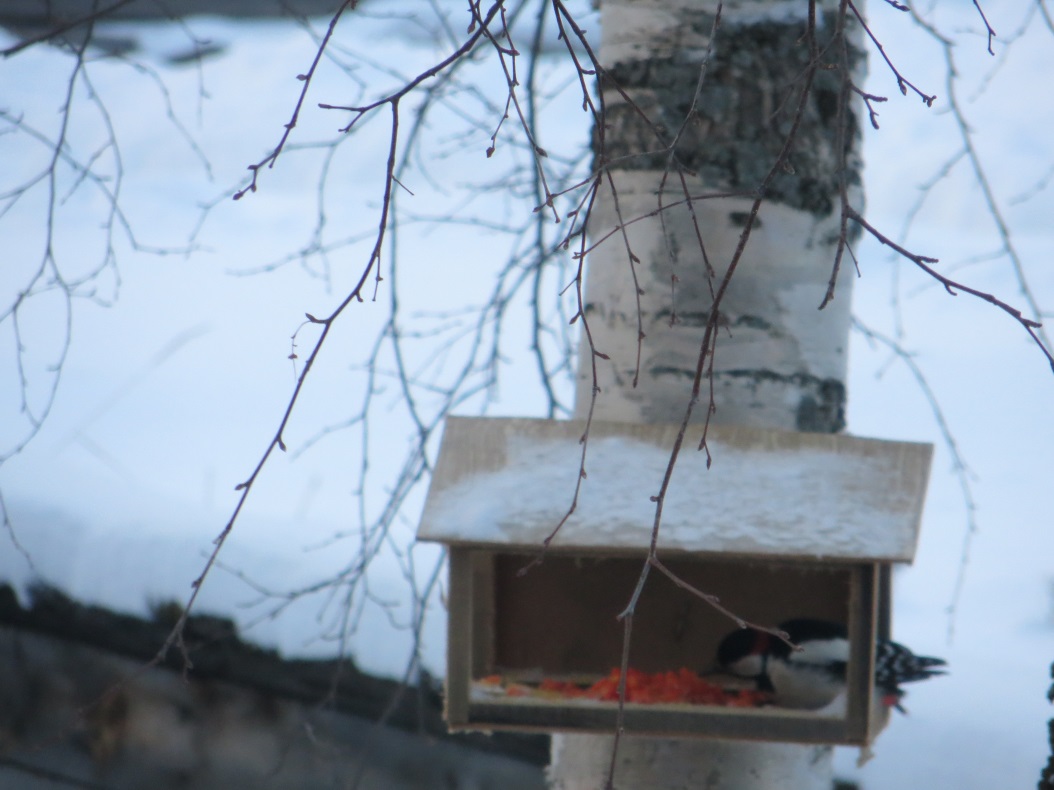 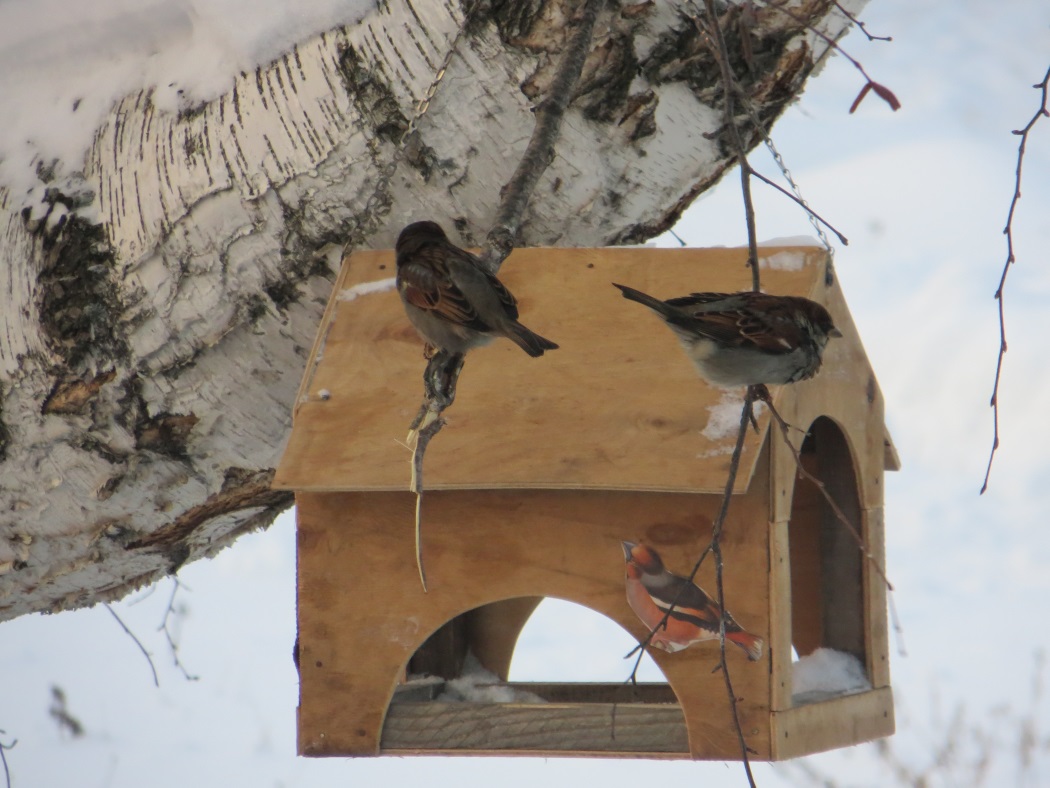 Меню для пернатых друзей.
1.  Кекс «Венеция».(хлебные крошки).
2. Каша «Дружба».(смесь зерновых культур).
3. Салат овощной «Витаминка».(отварная свекла и морковь).
4. «Дары огородного солнышка».(семечки подсолнуха).
5.  Десерт «Сладкая бусинка».(ягода брусника и клюква).
Рецепт приготовления блюд:
1. Огромное желание помочь птицам нашего края перезимовать нашу Сибирскую зиму.
2. Горсть хорошего настроения.
3. Трудолюбие по вкусу.